Welcome to the Webinar: What is Human Trafficking?A live webinar for students in Ohio.
To hear the webinar, dial 1-866-551-1530 and enter the Participant Code – 3079470# 
Please mute your phone by using *1 or the mute function on your phone. Questions may be submitted via the ‘Chat Box.’ If you have technical difficulty during the webinar, please contact Arkadin (webinar provider) at 1-866-427-5234 or custsvc.us@arkadin.com.
Today’s Presenters
Rachel Adkins, MSW, LSWAnti-Human Trafficking Education Specialist, The Salvation Army & The Central Ohio Rescue and Restore Coalition
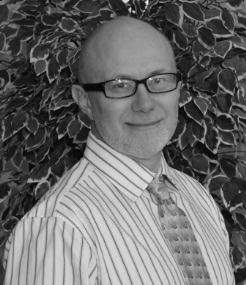 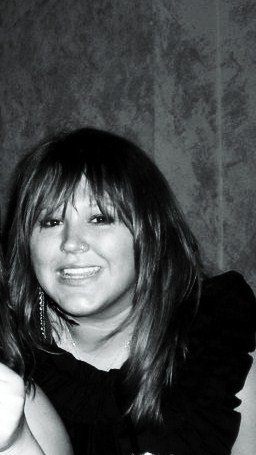 Anthony TalbottPolitical Science / Human Rights, University of DaytonAbolitionOhio – The Rescue and Restore Coalition in the Miami Valley
1
Anthony Talbott Political Science / Human Rights, University of DaytonAbolitionOhio– The Rescue and Restore Coalition in the Miami ValleyRachel Adkins, MSW, LSWAnti-Human Trafficking Education SpecialistThe Salvation Army & The Central Ohio Rescue  and Restore Coalition What is Human Trafficking?A live webinar for students in Ohio
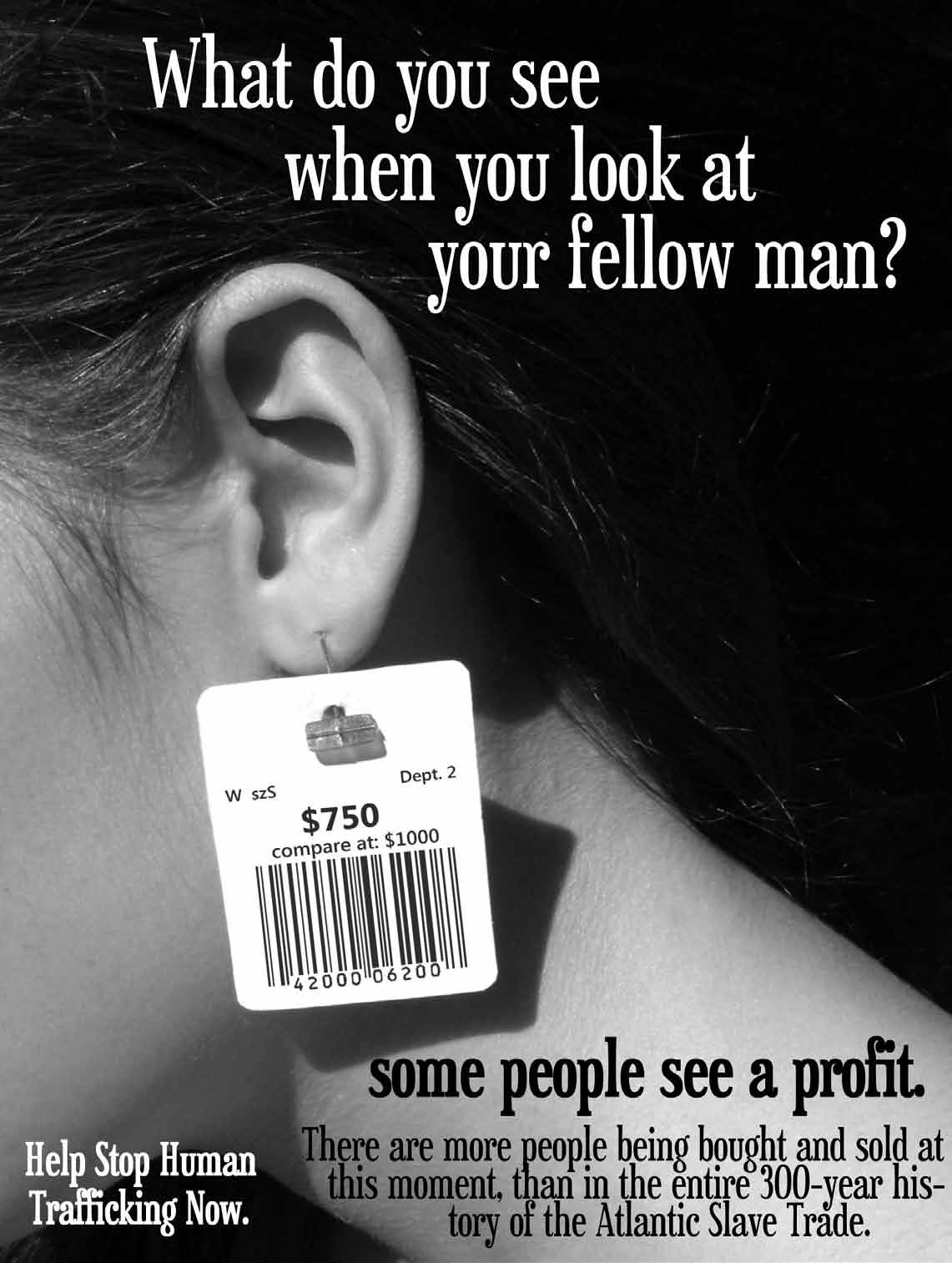 The Problem
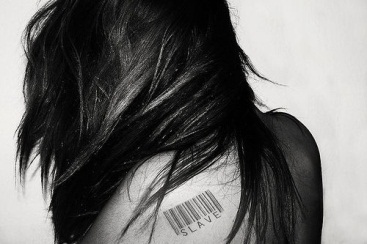 3
A.)  Definition
Basic definition
People forced to work or sell sex for another’s profit—Modern Day Slavery
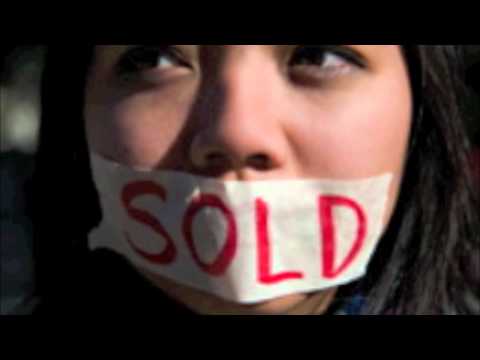 4
[Speaker Notes: Basic definition: “Process through which human beings are bought and sold.”]
Trafficking Victims Protection Act 2000
“Severe forms of trafficking in persons” defined as:

1.) Adult Sex Trafficking

2.) Minor Sex Trafficking

3.) Labor Trafficking
5
[Speaker Notes: “TVPA” defined 3 forms of trafficking—adult sex trafficking, minor sex trafficking and labor trafficking.]
Trafficking Victims Protection Act 2000
“Severe forms of trafficking in persons” defined as:

1.) Adult Sex Trafficking

“The recruitment, harboring, provision, or obtaining of a person for the purpose of a commercial sex act, in which a commercial sex act is induced by force, fraud, or coercion,
“The What?”
“The Why?”
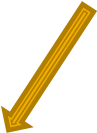 “The How?”
6
[Speaker Notes: At least one aspect of all three elements—The What, The Why, and The How—needs to be present to be considered adult sex trafficking. But the definition also adds…]
Trafficking Victims Protection Act 2000
“Severe forms of trafficking in persons” defined as:

2.) Minor Sex Trafficking

“The recruitment, harboring, provision, or obtaining of a person for the purpose of a commercial sex act, in which a commercial sex act is induced by force, fraud, or coercion, or in which the person forced to perform such an act is under the age of 18 years;
7
[Speaker Notes: Minor sex trafficking.]
Trafficking Victims Protection Act 2000
“Severe forms of trafficking in persons” defined as:

3.) Labor Trafficking

“The recruitment, harboring, provision, or obtaining of a person for labor or services,  through the use of force, fraud, or coercion  for the purpose of subjection to involuntary servitude,  peonage, debt bondage or slavery.”
8
Definitions of Force, Fraud, & Coercion
Force = Using violence to control someone

Fraud = Using lies to control someone

Coercion = Using threats to control someone


.
9
[Speaker Notes: More in-depth explanations of force, fraud and coercion (e.g., examples) should possibly occur later during the discussion about the recruitment tactics of traffickers.]
Related Crimes
Prostitution

Child pornography

Alien smuggling

Kidnapping

Rape
10
[Speaker Notes: How do these crimes overlap with human trafficking?]
Recap: Distinctions
1.) International or Domestic

2.) Adult or Minor

3.) Sex or Labor

* Focus: Domestic Minor Sex Trafficking (“DMST”)
11
[Speaker Notes: This presentation will focus on DMST because it is the most common and relevant form (to education professionals).]
B.)  Scope
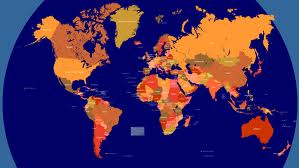 Twenty-seven million victims of trafficking




80% of victims are female—50% are children

$35 billion dollar revenue
--U.S. Department of State
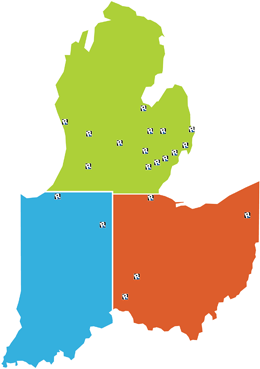 =
+
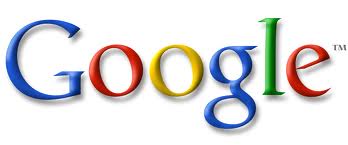 +
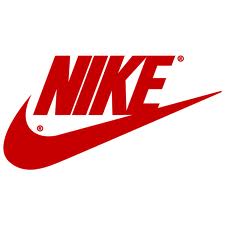 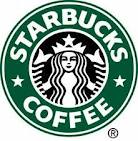 =
12
[Speaker Notes: “that’s more than Nike, Google, Starbucks combined” (this statement was broadcasted in a Toledo PSA ad).]
B.)  Scope
200,000 people currently trafficked in the U.S.
Estimated 100,000 U.S. children sex trafficked
All 50 states have reported cases
600,000 minors involved in prostitution or pornography
13
[Speaker Notes: 600,000 minors involved in prostitution or pornography.]
B.)  Scope
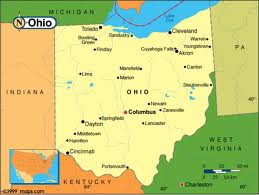 1,078  U.S.-born Ohio youth sex trafficked last year
50 Ohio cases reported in past 9 years
Toledo: 4th city nationally for arrests and investigations related to minor sex trafficking.
14
[Speaker Notes: Toledo: 4th city nationally for arrests and investigations related to minor sex trafficking.]
Ohio Vulnerabilities
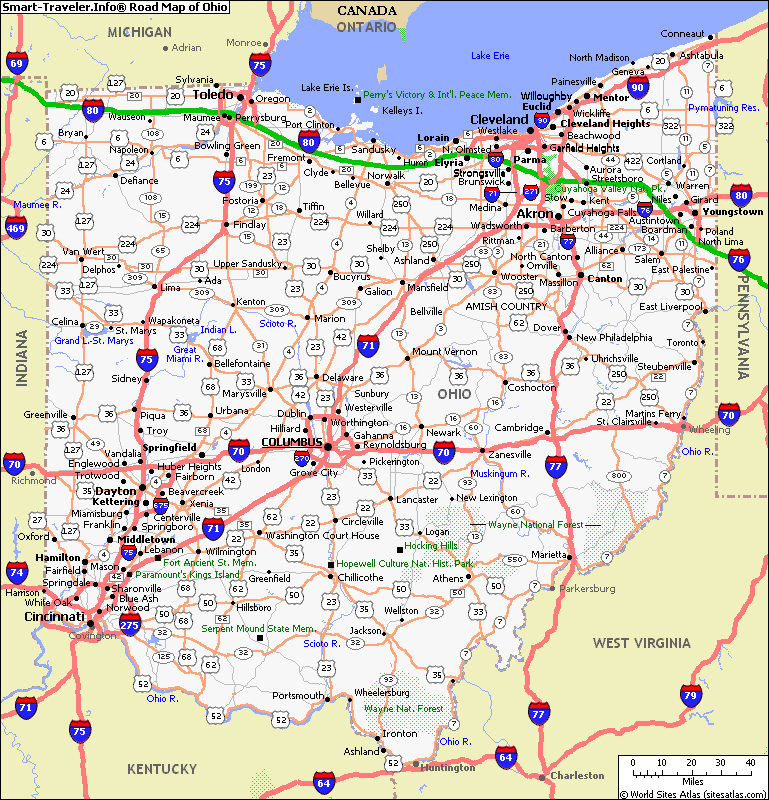 Extensive highway system

 Most truck stops in nation

 Within day’s drive to   
    multiple major  
    metropolitan cities

 Sharply rising immigrant  
  population
http://www.smart-traveler.info/sitebuildercontent/sitebuilderpictures/map_of_ohio.gif
[Speaker Notes: -Ohio is a source, transit, and destination state
-Prime Target:
	1. Extensive highway system: can get out of Ohio anywhere within 2 hours; within day’s drive to Indianapolis, St.        
                        Louis, Chicago, Detroit, Nashville, Washington D.C., Pittsburgh, and Toronto 
	2. Proximity to Canada: Canada is a frequent port-of-entry for international victims, and Toronto has been       
                          identified as a growing trafficking hub; susceptible to international trafficking due to its 146-mile border 
                          along Lake Erie, allowing traffickers the protection of water travel
	3. Immigrant population: From 1990-2000, the Hispanic population increased by 50% and the Asian 
                          population nearly as much, with the overall migrant population climbing over 30% 
	4. Agricultural industry: 130 migrant labor camps that employ numerous individuals, a majority of which are from
                        the Hispanic migrant labor pool. Because of this market, among others such as restaurants, textile industry,      
                        landscaping, and small factories, Ohio attracts many foreign born immigrant groups looking for work
	5. Universities and colleges: 8th highest international student population	
	6. Poverty: Ohio ranks 42 out of 50 in “children’s vulnerability to homelessness”; in 2006, the Coalition 
                        for the Homeless in Ohio estimated that over 60,000 children experienced homelessness 
		--In 2008, over 1.5 million Ohioans lived below the poverty level]
Ohio Vulnerabilities
5th most strip clubs in nation

Agricultural industry

 Unemployment

 Poverty
16
[Speaker Notes: Ohio is a source, transit, and destination state
-Prime Target:
	1. Extensive highway system: can get out of Ohio anywhere within 2 hours; within day’s drive to Indianapolis, St.        
                        Louis, Chicago, Detroit, Nashville, Washington D.C., Pittsburgh, and Toronto 
	2. Proximity to Canada: Canada is a frequent port-of-entry for international victims, and Toronto has been       
                          identified as a growing trafficking hub; susceptible to international trafficking due to its 146-mile border 
                          along Lake Erie, allowing traffickers the protection of water travel
	3. Immigrant population: From 1990-2000, the Hispanic population increased by 50% and the Asian 
                          population nearly as much, with the overall migrant population climbing over 30% 
	4. Agricultural industry: 130 migrant labor camps that employ numerous individuals, a majority of which are from
                        the Hispanic migrant labor pool. Because of this market, among others such as restaurants, textile industry,      
                        landscaping, and small factories, Ohio attracts many foreign born immigrant groups looking for work
	5. Universities and colleges: 8th highest international student population	
	6. Poverty: Ohio ranks 42 out of 50 in “children’s vulnerability to homelessness”; in 2006, the Coalition 
                        for the Homeless in Ohio estimated that over 60,000 children experienced homelessness 
		--In 2008, over 1.5 million Ohioans lived below the poverty level]
C.)  Components
Sex Trafficking is a “business” with Supply and Demand

1.)  The Buyers: “Johns”

2.)  The Sellers: “Pimps”

3.)  The Victims—the “product” being bought and sold
17
[Speaker Notes: 3 components.]
1. The Buyers
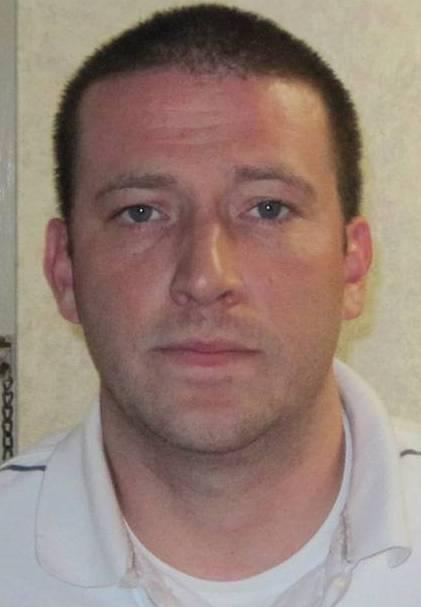 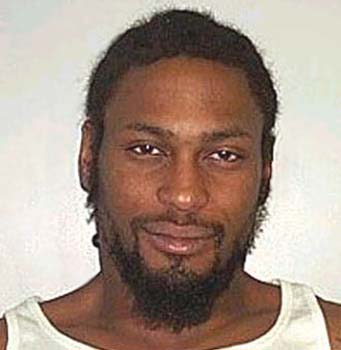 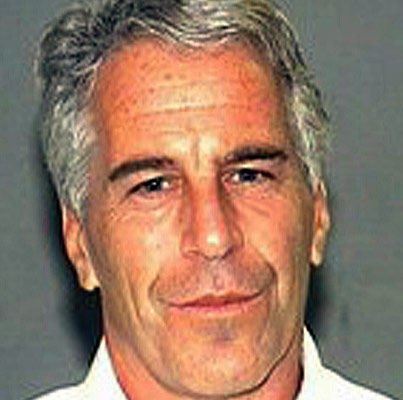 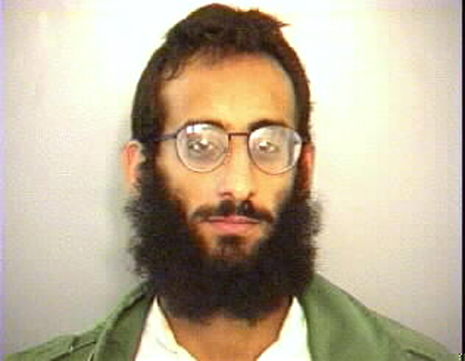 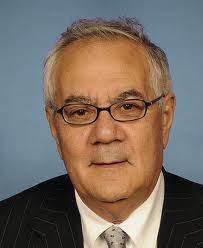 18
[Speaker Notes: These are all famous men. The first is a well-known pastor, the second is an R & B star, the third is a billionaire, the fourth is a politician, and the fifth is a leader of Al Qaida.]
Buyers are “Johns”
Feel as if they own the girls/women they purchase and subject them to painful, abusive fantasies
Try to reenact porn scenes
1 in 3 men admit to buying sex

Johns come from all walks of life
(-Dr. Teela Sanders, Paying for Pleasure)
19
Johns drive the sex trade
Account for the DEMAND; without people seeking sex, prostitution & sex trafficking would not exist 

In 2007/2008, Central Ohio law enforcement filed 3,575 prostitution charges and only 35 “johns” were arrested
20
[Speaker Notes: Why does drug trafficking exist?  Because there is a demand for it.  The same is true for trafficking – there is a demand for commercial sex, and as long as the demand is there, someone will be supplying and making a profit off it.]
2. The Sellers
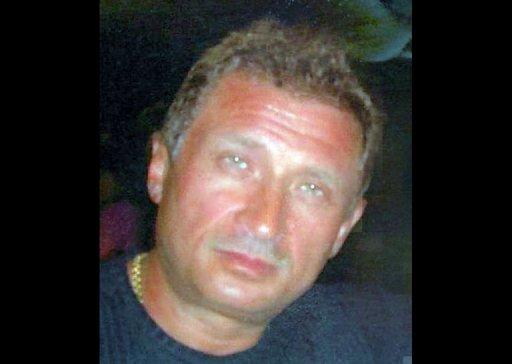 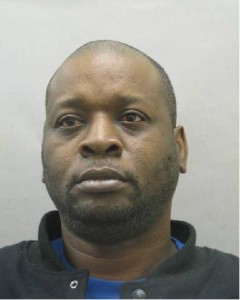 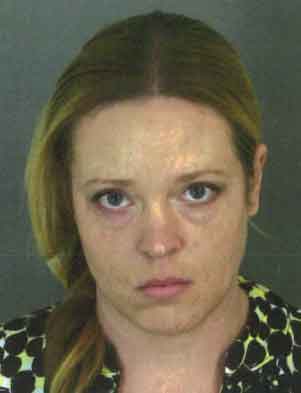 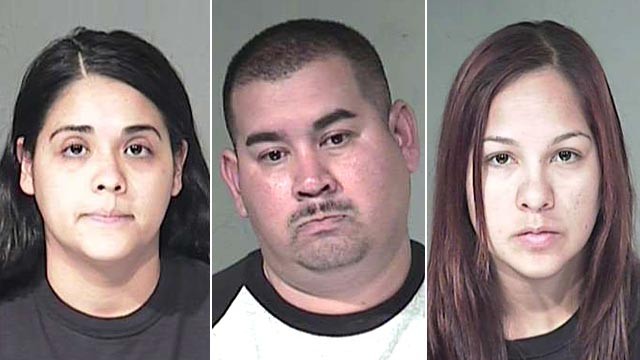 1
2
4
3
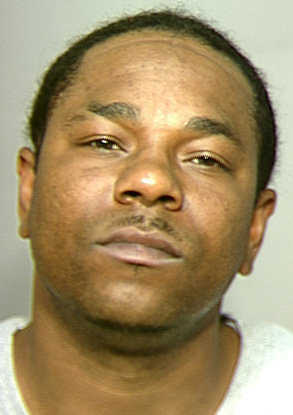 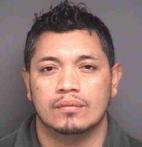 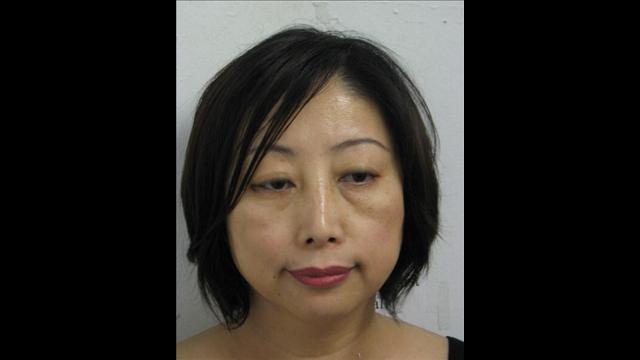 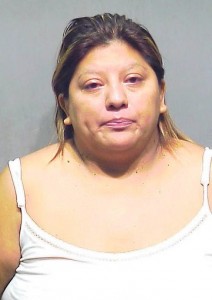 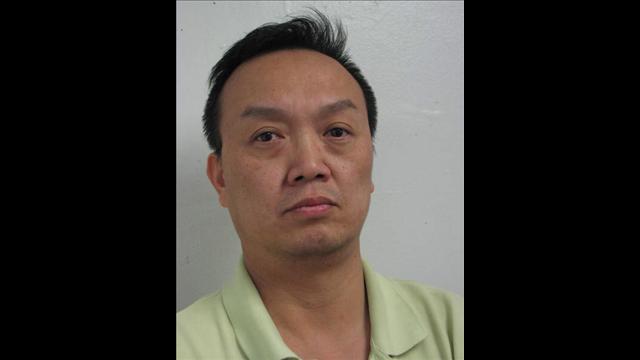 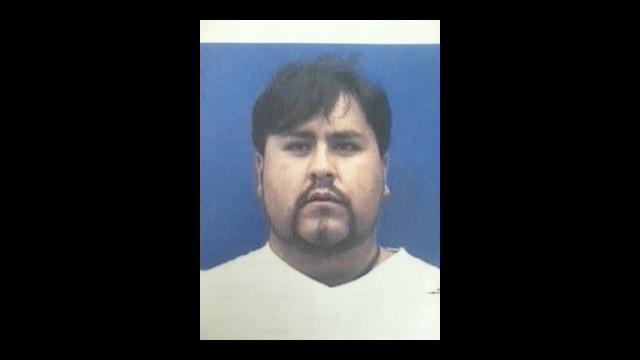 5
6
7
8
8
9
21
[Speaker Notes: 1. Veniamin Gonikman, a fugitive seen in this undated handout from US Immigration and Customs Enforcement(ICE), wanted on human trafficking charges for allegedly forcing eastern European women to dance in Detroit strip clubs was arrested Thursday night at John F. Kennedy International Airport, officials said.

2. Three cops under the command of "America's toughest sheriff," including a deputy in the human smuggling unit, have been arrested in Arizona and charged with trafficking in humans and drugs. Deputy Alfredo Navarrette and two female prison guards were arrested following a year-long sting that netted nine other people in a suspected criminal ring. 

3. Police say a man wanted for sex trafficking and promoting prostitution is now in cuffs, thanks to tips from "America's Most Wanted" viewers. Rufus Byers, who was wanted out of New Mexico for allegedly trafficking a young woman, was taken into custody on February 29, 2012 -- a few days after appearing on AMW's two-hour sex trafficking special on Lifetime. 

4. MONTEREY, Calif. - A 35-year-old Monterey woman has been arrested in connection to human trafficking and other charges, said police.
The Monterey Police Department arrested Aaliyah Solange Ali Person, also known as Lisa Louise Banner, after investigating an allegation that an underage female runaway from the bay area was brought to Monterey to be a prostitute.

5. Devon Tenille Bradford, 33, was arrested on May 14, 2012, on suspicion of rape, human trafficking, and lewd and lascivious acts, according to police Detective Steve Anderson of the Modesto Police Department. (Modesto Police Department) Read more here: http://www.modbee.com/2012/05/15/2201610/dna-leads-to-modesto-mans-arrest.html#storylink=cpy

6. GREENVILLE, N.C. - The ring leader in a human trafficking organization has been arrested.
That's according to the Pitt County Sheriff's Office. 37-year-old Oscar Salinas-Rodriguez was taken into custody Thursday at a brothel house on Highway 264 East in Greenville. Deputies say the prostitution operation is part of a larger criminal organization. A female victim from western North Carolina was identified and rescued. She was allegedly promised a cleaning job, but when she arrived, she was forced to engage in sex labor. She had been held at the brothel for about a week.

7. Rubicela Montero, an undocumented woman from Chicago, was charged with human trafficking after one of her victims reported the activities of the brothel through a police hotline. Montero, 39, picked up a total of 6 girls with promises of legitimate work but forced them into performing sex several times a week while threatening their lives and those of their loved ones if they exposed her. The Chicago police set up a sting operation and sent an undercover, Spanish-speaking cop, to uncover the brothel and arrest the woman who trafficked her victims for $100 each. Montero is being held on a $400,000 bail and faces 30 years if convicted.

8. Feng Liu of Gaithersburg was the owner of Ya Ya Spa. She has been charged with human trafficking and conducting prostitution. Howard Hao Wang, who operated Tropical Spa and Best Massage, faces the same charges.

9. Mauricio Alex Garcia Guardia of Rockville, who owned Executive Body Work, has a warrant for his arrest on charges of conducting prostitution and human trafficking.]
The Sellers
Pimps/Sellers are all races, men, and women
Range from individuals to organized criminal syndicates

Two main recruitment strategies
Finesse Pimping
Guerilla Pimping
22
[Speaker Notes: Exploitation of needs/vulnerabilities may also be called “finesse pimping”.]
Recruitment Strategies for Sex Trafficking
A. Exploitation of Needs: “Finesse Pimping”

Seemingly legitimate work opportunities
False/predatory romantic involvement
Offers of food, housing, clothes, drugs,… in exchange for sex
Purchase of girls from impoverished family/guardians (rare)
23
[Speaker Notes: Exploitation of needs/vulnerabilities may also be called “finesse pimping”.]
Recruitment Strategies for Sex Trafficking
B. Use of Force: “Guerrilla Pimping”

Kidnapping (uncommon)
Intimidation
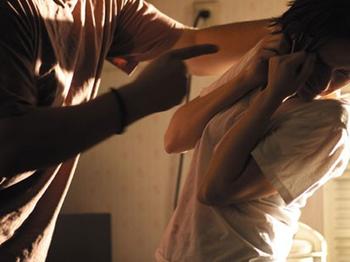 24
[Speaker Notes: Use of force may also be called “guerrilla pimping”.]
“Pimps”
Typically have about 6 girls and refer to them as a “family” or a “stable”
The girls are instructed to call the pimp “Daddy”
Each girl earns approximately $500 per night for the pimp and $600,000 annually
Victims usually work 7 days a week, 365 days a year and see 10 or more clients a night
25
[Speaker Notes: Difference between “traffickers” and “pimps”?]
“Pimp” Control
Pimps are masters of the art of seduction; they are able to identify the vulnerabilities of a specific child and exploit them.
(We will discuss vulnerabilities in a few minutes)

Once seduced, pimps use torture and brain washing tactics to control their victims.
26
[Speaker Notes: Such tactics consistently lead to complete obedience and a breakdown of personal agency and autonomy.
These behaviors include both physical and psychological torture.]
Culture & Pimps
Pimps use the increased glamorization of pimp/ho culture, as well as cultural acceptance of demand for child victims, to help maintain control of victims and generate profits .
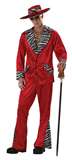 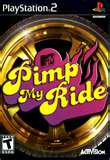 27
Amazon.com
The Pimp Game: Instructional Guide (Paperback Mickey Royal (Author) "There's only one game and the game is pimping...”36 customer reviews
	Rated 4 Stars!
Slide borrowed from Dr. Jeffrey Barrows, Executive Director, Gracehaven
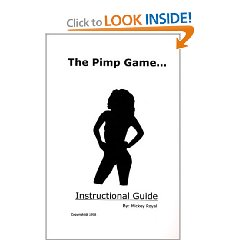 28
[Speaker Notes: Share Excerpt from this book?]
The Victims
29
Victims
Most victims “willingly” go with their trafficker
Many victims do not think they are a victim
Teens are “surviving” not being “victimized”

Online solicitation is increasing
Social media
Use of commercial sex websites
Backpage.com
30
[Speaker Notes: Note: Many victims exhibit anxious or fearful behavior and have been taught to be fearful of social services, law enforcement, etc.  They will perceive you as having all of the power and them as having none.  Confidentiality is incredibly important – make sure you only speak to the potential victim, as the person accompanying them could be the trafficker (ex: Boyfriend, parent, etc)]
Factors Associated with Domestic Minor Sex Trafficking
Runaways and homeless youths

Presence of pre-existing adult prostitution markets in communities where large numbers of street youth are concentrated. 

Prior history of child sexual abuse and child sexual assault. 

Poverty.
31
[Speaker Notes: A national study shows that 75% of all women used in prostitution were victims of incest and/or physical abuse as children.
(National Task Force on Prostitution)]
Factors Associated with Domestic Minor Sex Trafficking
Large numbers of unattached and transient males in local communities including military personnel, truckers, and conventioneers.

Membership in gangs. 

Promotion of child prostitution by parents, older siblings and boyfriends. 

Recruitment by organized crime units.
32
Runaway and Homeless Youth
The average age that a person first enters into the commercial sex industry is 12-14.

Studies suggest that up to 90% of runaway youth become involved in the commercial sex industry.
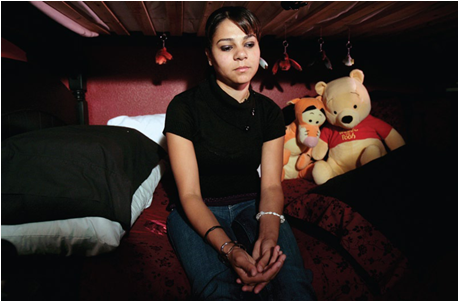 33
Runaway and Homeless Youth
There are currently about 700 to 800 active missing children cases in Ohio,  and about 90% are runaways. 

On average, there are 19,000 to 20,000 missing children reports per year in Ohio, with about 90% as runaways. 

         (Missing Persons Unit, Ohio Bureau of Criminal Investigation)
34
[Speaker Notes: According to the National Runaway Switchboard, there are between 1,600,000 and 2,800,000 runaway and/or homeless youth in the United States everyday
(National Incidence Studies of Missing, Abducted, Runaway and Throwaway Youth)
.]
Runaway and Homeless Youth
Within 48 hours of leaving home…
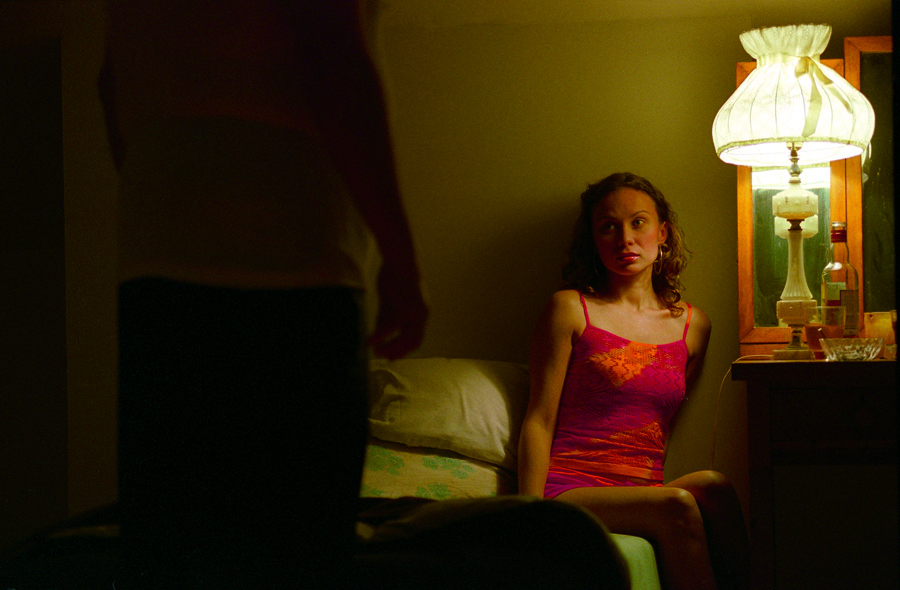 1 in 3
…runaway teens will be approached by someone involved in  the commercial sex industry
35
R.E.S.C.U.E.   C.H.I.L.D.
R unaway 
E ducational Problems 
S exual Assault 
C ourt Appearances 
U sing drugs and/or alcohol. 
E motional Abuse
 
C hildhood abuse and/or neglect 
H omelessness 
I  nfluential Others. 
L oving Someone Much Older 
D ifficulty Making Friends
36
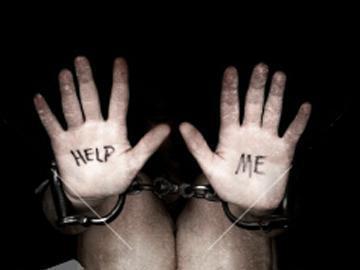 II. Solutions
37
Outline
I. Problem
      A.)  Definition
      B.)  Scope
      C.)  Components

II. Solution
      A.)  Intervene
      B.)  Prevent
      C. ) You can be a change agent!
38
A.)  Intervene
39
A.)  Intervene
Step 1: Recognize the “red flags”.

Step 2: Make the call.

Human Trafficking Hotline:
1-888-3737-888
40
“Red Flags” Signs that a Young Person might be trafficked
If a peer:

Has run away or is homeless 
Claims to be an adult
Possesses large amounts of cash
Possesses hotel room keys
Has physical marks, brandings or tattoos (e.g., “daddy”). 
Lies about her/his age and/or possesses false identification
Is involved with abusive or controlling partner/”boyfriend”

…then they might be a victim of trafficking
41
“Red Flags” Signs that a Young Person might be trafficked
If a peer:

Has unexplained school absences; unable to attend school regularly 
Talks about traveling to other locations
Shows signs of physical abuse
Is withdrawn, fearful, and/or depressed. 
Does not have control over his/her own schedule
Does not have control over his/her identification

…then they might be a victim of trafficking
42
[Speaker Notes: Do pimps let victims keep large amounts of cash? Is this then prostitution since the commericial benefit is also to the victim?]
“Red Flags” Signs that a Young Person might be trafficked
If a peer:

Appears hungry and/or malnourished
Wears clothing that is not appropriate based on season or weather
Appears addicted to drugs
Shows shift in behavior, dress, or belongings, such as sudden   possession of expensive items or if they seem distant or depressed.
Talks about sexual activities that exceed age-group norms
Is involved with “boyfriend” who is 10 or more years older than potential victim

…then they might be a victim of trafficking
43
“Red Flags”
Take caution when…

You are told extreme statements from new friends like “I love you”, “I want to protect you”, or “I can take care of you”
Pressure to perform any sexual act that makes you uncomfortable, especially if it’s in exchange for money, food, clothing, or shelter
Anyone’s attempts to change your behavior
44
“Red Flags”
Take caution when:

Being called over to unfamiliar cars/people for “help” or to compliment you
Notice you are being followed or watched around town, especially at malls or hangout spots
Anytime your instincts tell you something is wrong, 

LISTEN – you are probably right!
45
Step 2: Make the Call
1. Trafficking Hotline—1-888-3737-888

2. 911 (if in immediate danger).
46
B.) Prevent
You can help PREVENT human trafficking!

Watching pornography contributes to human trafficking by increasing the DEMAND 
Many people are being trafficked on-line, especially through porn 
Talk to your friends about how pornography is harmful to victims
47
[Speaker Notes: 36 porn stars died that we know of from HIV, suicide, homicide and drugs between 2007 and 2010.  With what we know about violence in porn, and if boys first look at porn at age 11, that could be their first experience with sex.  We need to be talking with young boys to prevent them from becoming perpetrators.]
B.) Prevent
As a friend:

Talk to your peers about healthy relationships
Call a peer out when they say a joke or make a comment that objectifies women 
Point out gender stereotypes, violence, and unhealthy attitudes
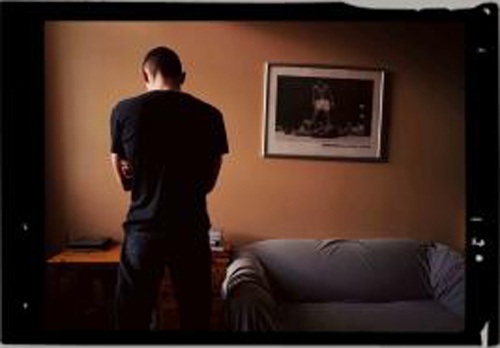 48
[Speaker Notes: Modeling healthy relationships and creating environments that support them help keep youth from the consequences that occur if they think sexual violence and exploitation is acceptable.]
B.) Prevent
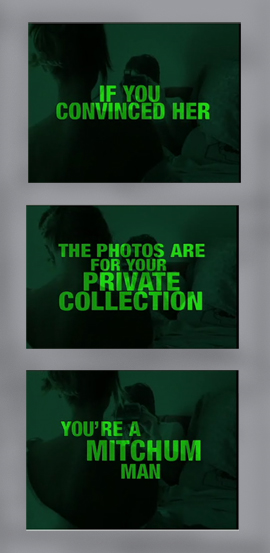 Think about how the
media plays a role in
how we view women
49
You can be a Change Agent!
Talk
Educate your friends, classmates, and family
Tabling
Volunteer
Coordinate donations drives for Street Outreach and the Well
Report 
Call the hotline or tell a trusted adult if you think a friend is being trafficked
Be Part of the Solution
Don’t use derogatory or hurtful language towards women
Show Up
Coalition Meetings
Shop
Fair Trade
Reduce Demand
Choose not to contribute to commercial sex
Change requires action….be creative and take action!
50
Local Coalition Contact Information
Northwest Ohio
419-222-8666

Lucas County
lchumantrafficking
coalition
@gmail.com

Northeast Ohio
440-356-2254

Central Ohio
614-285-4357
Miami Valley
Abolition.ohio@
gmail.com

Cincinnati
Hotline 513-800-1863

Lorain County
1-800-888-6161

Mahoning Valley
330-743-1196
Southeast Ohio 
740-374-5820
51
[Speaker Notes: Central Ohio Rescue and Restore Coalition 
Trisha Smouse, 614-358-2614, The Salvation Army
Trisha.smouse@use.salvationarmy.org
www.centralohiorescueandrestore.org
 
End Slavery Cincinnati
Erin Meyer, 513-762-5658, The Salvation Army
Hotline 513-800-1863
Erin.meyer@use.salvationarmy.org
 
Lucas County Human Trafficking Coalition, Toledo, Ohio
Celia Williamson, PhD, 419-530-4084, University of Toledo
Cwillia4@UTNet.UToledo.edu 
 
The Northeast Ohio Coalition Against Human Trafficking
Karen Walsh, 440-356-2254, Collaborative Initiative to End Human Trafficking
kwalsh@hmministry.org
 
Abolition Ohio The Rescue and Restore Coalition in the Miami Valley
Anthony Talbott, 937-229-4326, University of Dayton
Abolition.Ohio@gmail.com
AbolitionOhio.org
 
Human Trafficking Collaborative of Lorain County
Mindi Kuebler RN,BSN,SANE-A, 440-204-9122, the Nord Center
mkuebler@nordcenter.org
 
The Northwest Ohio Coalition Against Human Trafficking
David Voth, 419-222-8666, vothdavid@aol.com, Crime Victim Services
Emily Wrencher, 419-228-6692, ewrencher@crossroadscrisiscenter.com, Crossroads Crisis Center
 
Mahoning Valley Organizing Collaborative
Nate Brown, (330) 743-1196, MVOC
nate@mvorganizing.org
 
Southeast Ohio Human Trafficking Coalition
Annelle Edwards, 740-374-5820, evedirector@suddenlinkmail.com, Eve, Inc.
Michelle Carpenter, 740-439-7233,havenofhope@firewireinternet.com, Haven of Hope]
Review
Definition of human trafficking – controlling someone by force, fraud or coercion for commercial gain
Sex trafficking of minors was the focus today
Who are the players? Buyers, sellers, victims
What are the Red Flags?  Who is at high risk?
Peers who have runaway
Peers that are vulnerable, especially with a history of sexual abuse
Peers involved with older boyfriends
52
What Can YOU Do?
Pay attention to the red flags
Make the call - National Human Trafficking Resource Center 	1-888-3737-888

Other Local Resources
Local Rescue & Restore Coalition
Local Human Trafficking Coalition
Local Law Enforcement
Children Services in your county
53
What will happen then?
The National Resource Center will contact a local resource (Rescue & Restore Coalition, County Children Services, Law Enforcement, Child Advocacy Center)
Coordinated services
Health and Safety of youth first
Trauma informed care for youth
Longer term healing strategies
STOP / PROSECUTE TRAFFICKER
54
Spread the Message
Organize a screening of this presentation with your friends or student organization & let the Department of Education know! (Pete.Lupiba@education.ohio.gov)

Contact your local Human Trafficking Coalition to invite a guest for Q & A or to get involved

Or contact the Ohio Human Trafficking Commission: http://www.ohioattorneygeneral.gov/HumanTrafficking
55
Review: Numbers to Call
To report a potential case of human trafficking: 1-888-3737-888
To notify the Department of Education of a screening of this presentation: 1-877-644-6338
To invite a speaker or facilitator to your screening, or to your church, student organization, youth group, …; or to be trained as a local presenter contact your local Human Trafficking Coalition.
56
[Speaker Notes: Solution 2 is LEAD. 1.) Spread the message to colleagues by scheduling a screening of this presentation for your campus and/or inviting a speaker from your local coalition. 2.) Spread the message to students by encouraging teachers to screen the October 16th webinar for students and/or inviting speakers from your local coalition.]
Local Coalition Contact Information
Northwest Ohio
419-222-8666

Lucas County
lchumantrafficking
coalition
@gmail.com

Northeast Ohio
440-356-2254

Central Ohio
614-285-4357
Miami Valley
AbolitionOhio@
gmail.com

Cincinnati
Hotline 513-800-1863

Lorain County
1-800-888-6161

Mahoning Valley
330-743-1196
Southeast Ohio 
740-374-5820
57
[Speaker Notes: Central Ohio Rescue and Restore Coalition 
Trisha Smouse, 614-358-2614, The Salvation Army
Trisha.smouse@use.salvationarmy.org
www.centralohiorescueandrestore.org
 
End Slavery Cincinnati
Erin Meyer, 513-762-5658, The Salvation Army
Hotline 513-800-1863
Erin.meyer@use.salvationarmy.org
 
Lucas County Human Trafficking Coalition, Toledo, Ohio
Celia Williamson, PhD, 419-530-4084, University of Toledo
Cwillia4@UTNet.UToledo.edu 
 
The Northeast Ohio Coalition Against Human Trafficking
Karen Walsh, 440-356-2254, Collaborative Initiative to End Human Trafficking
kwalsh@hmministry.org
 
Abolition Ohio The Rescue and Restore Coalition in the Miami Valley
Anthony Talbott, 937-229-4326, University of Dayton
Abolition.Ohio@gmail.com
AbolitionOhio.org
 
Human Trafficking Collaborative of Lorain County
Mindi Kuebler RN,BSN,SANE-A, 440-204-9122, the Nord Center
mkuebler@nordcenter.org
 
The Northwest Ohio Coalition Against Human Trafficking
David Voth, 419-222-8666, vothdavid@aol.com, Crime Victim Services
Emily Wrencher, 419-228-6692, ewrencher@crossroadscrisiscenter.com, Crossroads Crisis Center
 
Mahoning Valley Organizing Collaborative
Nate Brown, (330) 743-1196, MVOC
nate@mvorganizing.org
 
Southeast Ohio Human Trafficking Coalition
Annelle Edwards, 740-374-5820, evedirector@suddenlinkmail.com, Eve, Inc.
Michelle Carpenter, 740-439-7233,havenofhope@firewireinternet.com, Haven of Hope]
What is Human Trafficking?A live webinar for students in Ohio.
Thank you for participating 
in today’s webinar.

To access a recording of this webinar, please visit 
www.education.ohio.gov 
and search keywords 
Human Trafficking.
58